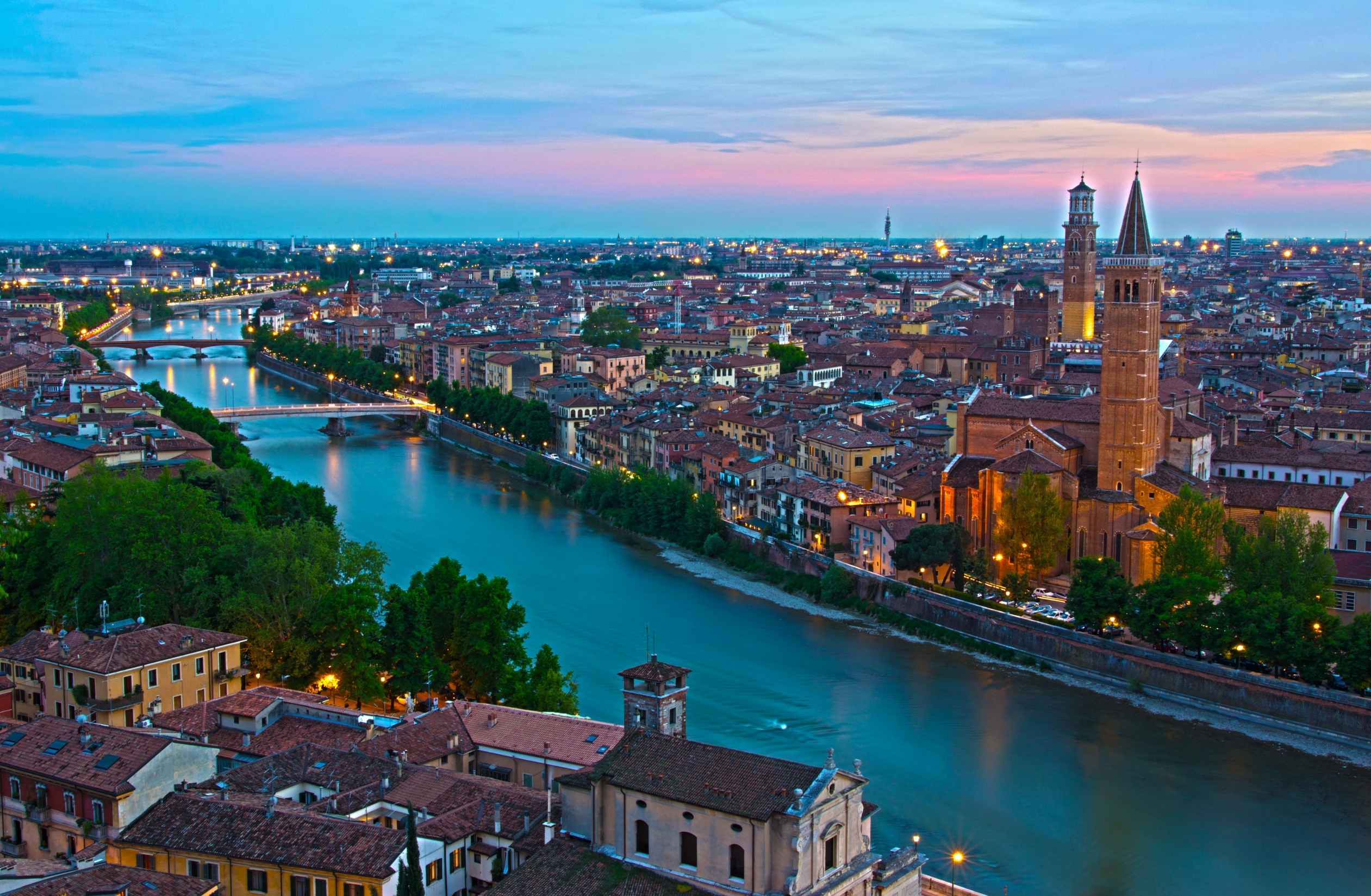 Impact of Quasifissionon SHE Production
M. G. Itkis
Joint Institute for Nuclear Research, Dubna, Russia
Sportaneous and induced fission of very heavy and super-heavy nuclei
April 9-13, 2018, Trento, Italy
Reaction channels in the collisions of heavy ions
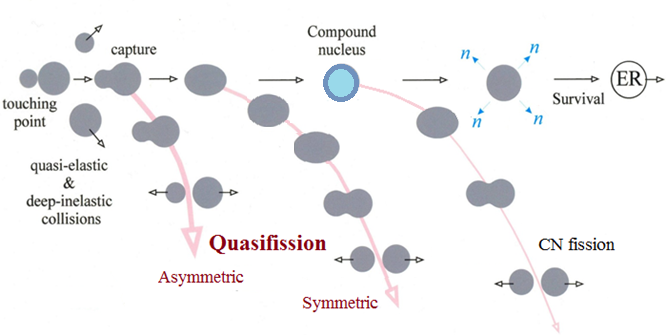 [Speaker Notes: at energies around the Coulomb barrier the complete fusion of two massive nuclei is suppressed by competing binary process, the quasifission (QF), in which the composite system separates in two main fragments without forming a CN. 
QF happens to be the most important mechanism that prevents the formation of SHE in the fusion of heavy nuclei.]
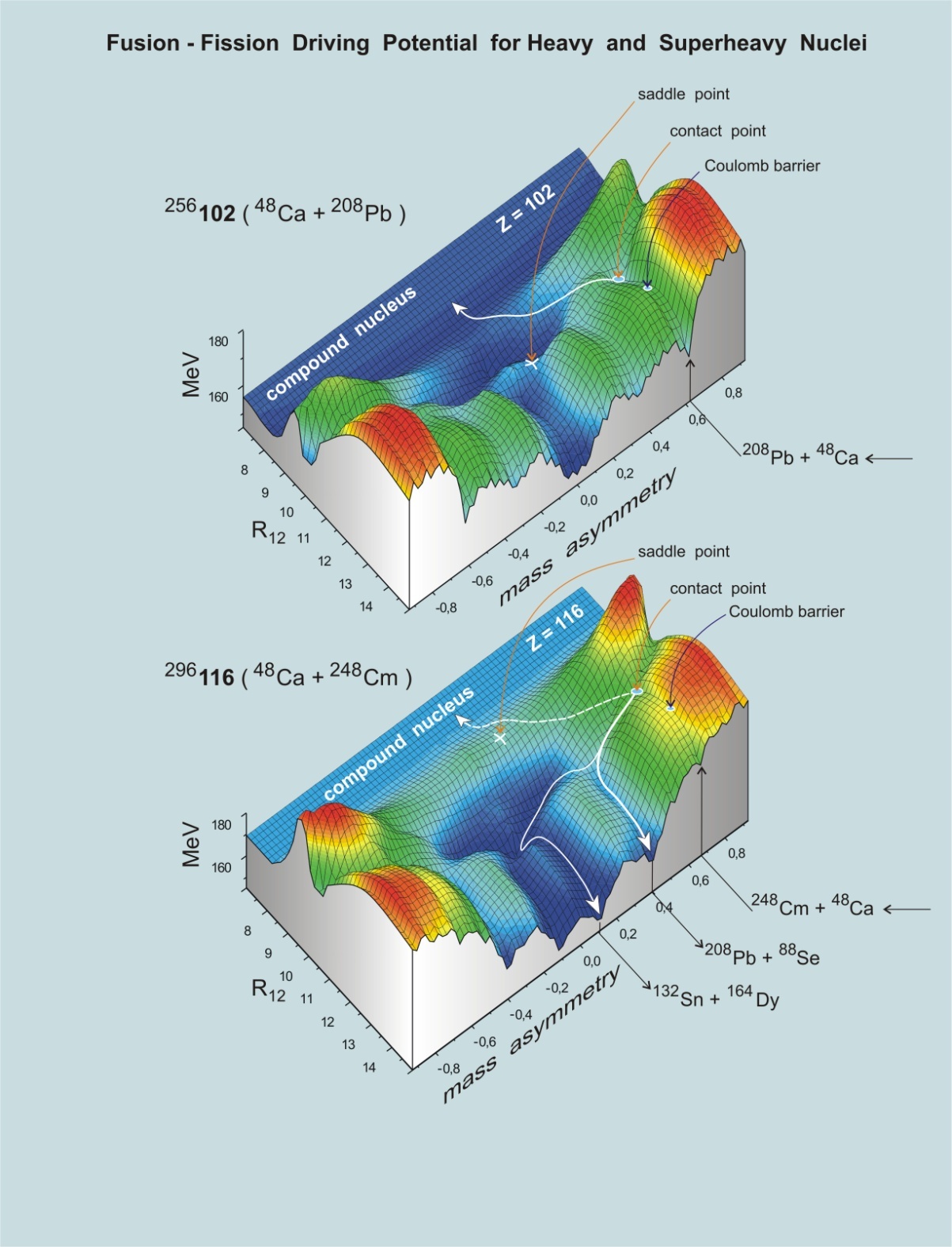 Calculated by 
V.A. Zagrebaev
Reactions with 48Ca
Yield,%
Fragment  mass (u)
E* 33 MeV
The sharp change of the MED triangular shape for the reaction 48Ca + 208Pb, where Fusion-Fission process dominates, to the Quasifission shape of MED for the 286112-296116 nuclei.

The wide two-humped mass distribution with high peak of heavy fragment near double magic lead (MH208) for the Quasifission process.

In spite of the dominating role of the Quasifission process for these reactions we assume that in the symmetric region of the fragment masses (A/220) FF process coexists with QF. 

The Fusion-Fission mass distribution is asymmetric in shape with  mass of the light fragment ML132-134 amu (see on the framings)
Double-magic nucleus 48Ca allows one to obtain the low excitation energy of compound nucleus (E* ≈ 30-36 MeV) at the Coulomb barrier
Neutron excess leads to NCN = 170-180 in the reaction with actinide targets in differ from cold fusion reaction, where NCN ≈ 150-160
The heaviest element, which can be obtained with the reactions with 48Ca-projectiles, is 118 nucleus.
Entrance channel influence on fusion-fission dynamics of heavy nuclei
Potential energy surface as a function of mass-asymmetry  of the entrance channels, elongation and deformation for  216Ra
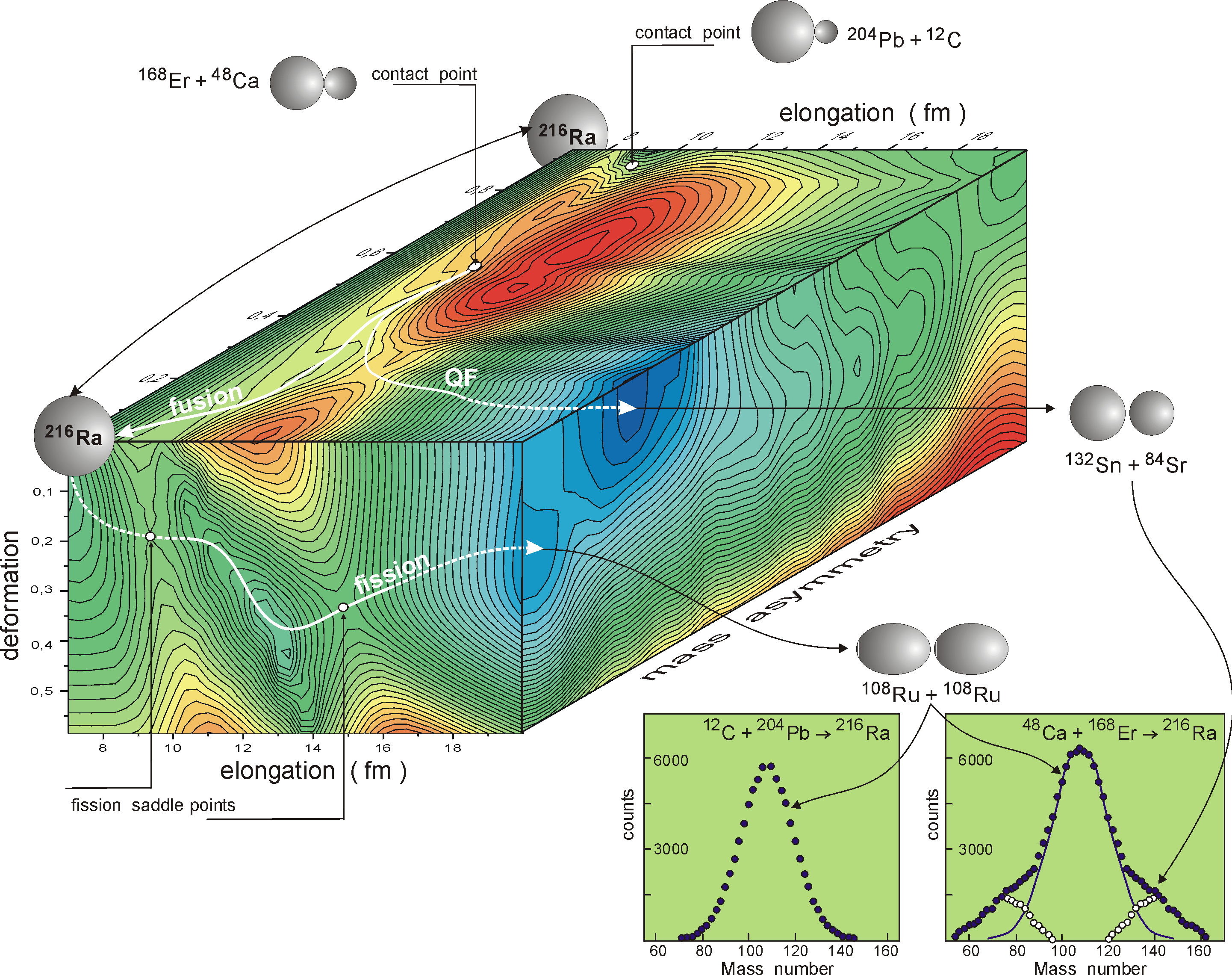 Two-dimensional TKE-Mass matrixes, Mass yields, TKE(M), 2TKE (M) for 216Ra, produced in the reactions with 12C and 48Ca ions
Entrance channel influence on fusion-fission dynamics of heavy nuclei
Zt Zp           980	            1472                 2132                 2660
88Sr + 176Yb : shell effects in damped collisions
Influence of entrance-channel magicity on fusion-fission and quasifission
Deformed target
Spherical target
Z1Z2=1240
Z1Z2=1240
QF
Nm=3
Nm=2
Z1Z2=1840
Z1Z2=1640
Nm=4
Mass and Energy distributions in the Ca-induced reactions
Cold fusion reactions
Hot fusion reactions
[Speaker Notes: Cold and hot fusion reactions are characterized by a strongly different entrance channel. Cold fusion reactions involve 208Pb or 208Bi target nuclei and ER with an excitation energy of about 10-15 MeV which leads to a high survival against fission. Hot fusion reactions involve actinide target nuclei and lead to ER with excitation energy between 30 and 60 MeV, which results in higher neutron evaporation and lower survival against fission.
It is readily seen that in the transition from 50Ti to 86Kr the shape of mass-energy distributions of binary reaction fragments changes strongly due to the QF and deep-inelastic processes. For the 50Ti ion the contribution of symmetric fragments into the capture cross-section is around 60%; in the case of 86Kr QF and deep-inelastic scattering are dominant processes. 
For the heaviest system 136Xe + 208Pb the main process is deep-inelastic scattering 
For the hot reactions induced by 48Ca ions the mass-energy distributions are similar for all the reactions: a pronounced asymmetric QF with heavy fragments near the double magic lead is observed.
The red rectangles show the regions of masses and TKE’s where the main part of CN-ﬁssion fragments is expected.
The comparison between the two sets of mass-TKE matrices shows convincingly that hot fusion reactions are more suitable for producing SHE.]
Fusion Probability
ER = capture  PCN  Wsurvival
capture = QF + CNF + ER
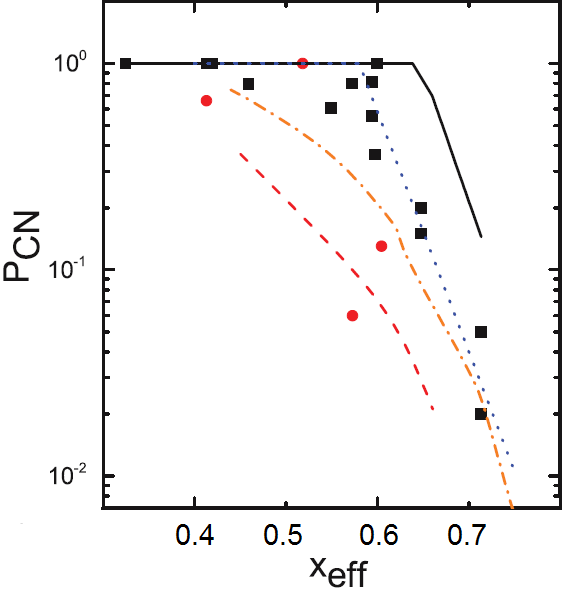 Strongly vary 
from each other!
The experimental measurements of fusion probability show the general dependence of PCN upon fissility.

Mass-energy distributions of binary fragments formed in the reactions 48Ti+238U, 52Cr+232Th, 84,86Kr+198Pt leading to the formation of composite systems with Z=114 at energies near the Coulomb barrier have been studied to estimate the decrease rate of fusion probability at the transition from the reactions with 48Ca  to Ti and Cr ions.
Theory



Experiment
R. Yanez et al., 
Phys. Rev. C 88, 014606 (2013)
[Speaker Notes: Formally the cross section for producing a heavy evaporation residue, σER, in a fusion reaction can be written as 
ER = capture  PCN  Wsurvival    where 
σcapture      is the capture cross section, 
PCN            is the probability that after overcame the Coulomb barrier the interacting nuclear system reaches a compact CN configuration
Wsurvival   is the probability that CN survives against fission (CN fission)

Experimentally, the capture cross section is defined as the sum of the QF, CN-fission and ER cross sections.

The main uncertainty in the determination of σER gives the value of the fusion probability PCN. 
Not only is the numerical value of PCN uncertain, but the dependence of PCN on excitation energy and the reaction entrance channel is not well established
The experimental measurements of fusion probability show the general dependence of PCN upon fissility. 
But they strongly vary from each other as well as the predictions of different theoretical models applied to describe the whole evolution of low-energy nucleus-nucleus collisions at strong channel coupling of deep-inelastic scattering, CN formation, and QF
It is important to determine PCN experimentally to improve the understanding of reaction mechanisms taking place in the reactions with heavy ions. 
To define PCN experimentally the information about relative contributions of QF, CN fission and ER components into the capture cross sections is needed. 
In the case of reactions leading to the formation of SHE the ER cross section is negligibly small compared to CN-fission and QF processes. 
Since CN fission and QF are both binary decay channels characterized by large nucleon exchange and energy dissipation, 
it is difficult to make the experimental separation between QF and CN fission.

Three criteria are widely used to identify the reaction mechanism (fusion-fission or quasifission).
1. The reaction Coulomb factor Z1Z2 (charge product of reaction partners).  This parameter relates to the Coulomb energy in the entrance channel. According to the calculations in the frame of macroscopic-microscopic model of Swiatecki the threshold value of Z1Z2 for the appearance of QF is 1600.
2. Entrance channel mass asymmetry α0 = (Aprojectile - Atarget)/(Aprojectile + Atarget). Unexpected fusion suppression observed in quite asymmetric combinations of colliding nuclei can be qualitatively explained in the framework of the liquid drop Businaro-Gallone picture, i.e., by an effect of the conditional barrier arising along the mass asymmetry coordinate on a path to the formation of a spherical CN. The fusion probability PCN, as a measure of the fusion suppression effect, correlates with the entrance-channel mass asymmetry. According to this criterion QF appears for systems with entrance channel mass asymmetry lower than the Businaro-Gallone mass asymmetry
3. Effective fissility parameter xeff connected with repulsive and attractive forces in the entrance channel
Recently, mean fissility parameter was proposed  xm=0.75 xeff + 0.25 xCN   
From the analysis of a large data set of mass-angle distributions of fission-like fragments obtained in the reaction with heavy ions  it has been found that the QF takes place for reactions with xm > 0.68 and becomes dominant at xm > 0.765.

These criteria, however, are not universal. For instance, they do not take into account the shapes of the interacting nuclei. The relative orientation of deformed nuclei changes the Coulomb barrier and the distance between the centres of the colliding nuclei and this leads to a change in the balance between repulsive and attractive forces. When two interacting nuclei touch each other by their lateral surfaces (near-side collisions), a high formation probability of a spherical CN is expected, whereas in the elongated conﬁguration, when nuclei touch each other by their poles (near-tip collisions), a high QF probability is expected.
The interaction energy is also a very important parameter for QF. The relative contribution of QF process decreases when the interaction energy increases.]
Mass and Energy distributions in the reactions leading to the formation of Z=114
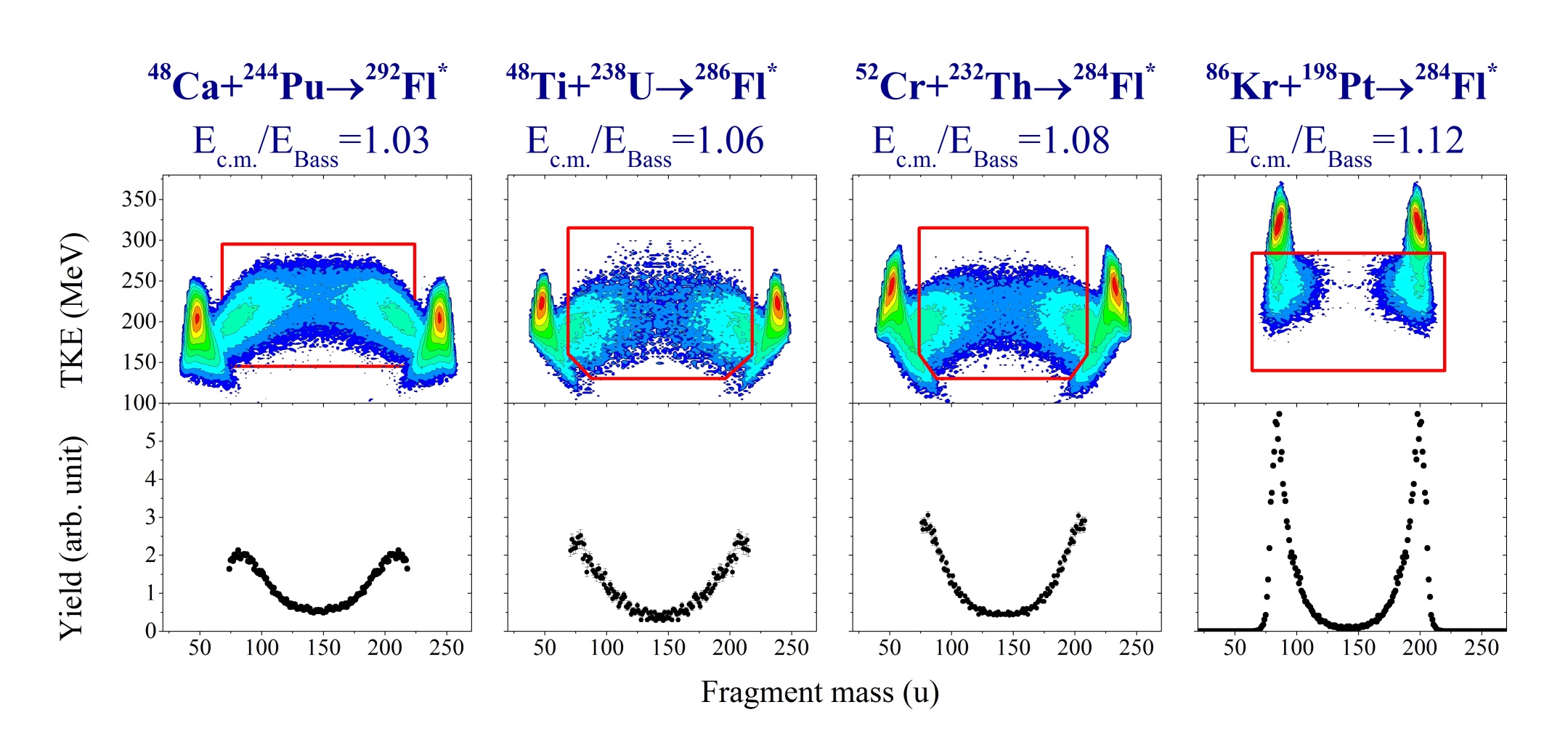 QF+CNF?
QF+CNF?
QF
QF+CNF
QF increases
CNF decreases
ZtZp=2160
Xm=0.806
ZtZp=2808
Xm=0.917
ZtZp=2024
Xm=0.776
ZtZp=1880
Xm=0.721
Capture cross section
Ec.m./EBass
 1.1÷1.2
238U
2 = 0.286
[Speaker Notes: The capture cross section as a function of the effective fissility parameter for the reactions with 208Pb and 238U nuclei at interaction energies Ec.m./EBass = 1.1-1.2.
the measured capture cross sections as a function of effective fissility parameter xeff are shown together with the data obtained for the reactions with 208Pb [R. Bock et al., Nucl. Phys. A 388, 334 (1982)] and 238U [J. Toke et al., Nucl. Phys. A 440, 327 (1985)] beams. 
For xeff  0.75 capture cross sections virtually do not change. For the xeff larger than 0.75  the capture cross sections decrease exponentially with increasing effective fissility parameter. 

Apparently for such systems due to the large values of Z1Z2 leading to the strong Coulomb repulsion between the interacting nuclei the formation of dinuclear system is inhibited. In this case the main reaction channel is a few-nucleon transfer process. 
For example, for 64Ni + 238U reaction at an energy 13% above the barrier the capture cross section is 5.5 times lower than the total transfer cross section measured in [L. Corradi et al., Phys. Rev. C 59, 261 (1999)]. 

However, as followed from the trend in σcapture behavior, the orientation effect increases the probability to form dinuclear system by several orders of magnitude for the reactions with large values of Z1Z2 that results in slower decrease of the capture cross section in the reactions with U nucleus as compared to the reactions with Pb.]
Contribution of symmetric component into all fissionlike fragments
Contribution of symmetric component into all fissionlike fragments
CS of symmetric fragment formations
At energies above the barrier the CS for symmetric fragments formations decreases  2 times for the reaction 48Ti+238U and 4 times  for the 52Cr+232Th compare with the 48Ca+238U.
Note that a significant part of  symmetric fragments may be connected with QF process. It is only upper limit for fission cross section!
Cross sections  of symmetric fragment formations
For 4n channel (E*=40÷50MeV):
48Ca+238U→48Ca+244Pu 
σ(ACN/2±20) drops 2 times

48Ca+238U→48Ti+238U 
σ(ACN/2±20) drops   10 times

For 3n channel (E*=30÷40MeV):
48Ca+238U→48Ca+244Pu 
σ(ACN/2±20) drops 10 times

48Ca+238U→48Ti+238U 
σ(ACN/2±20) drops 100 times
3n
4n
For the studied reactions the excitation energies at the barrier energy vary strongly ( 36MeV for the Ca+Pu, 44MeV for the Ti+U and 41MeV for the Cr+Th). It leads to decreasing the CS for the Ti+U and Cr+Th for 3n ER channel.
The reaction 84Kr+198Pt
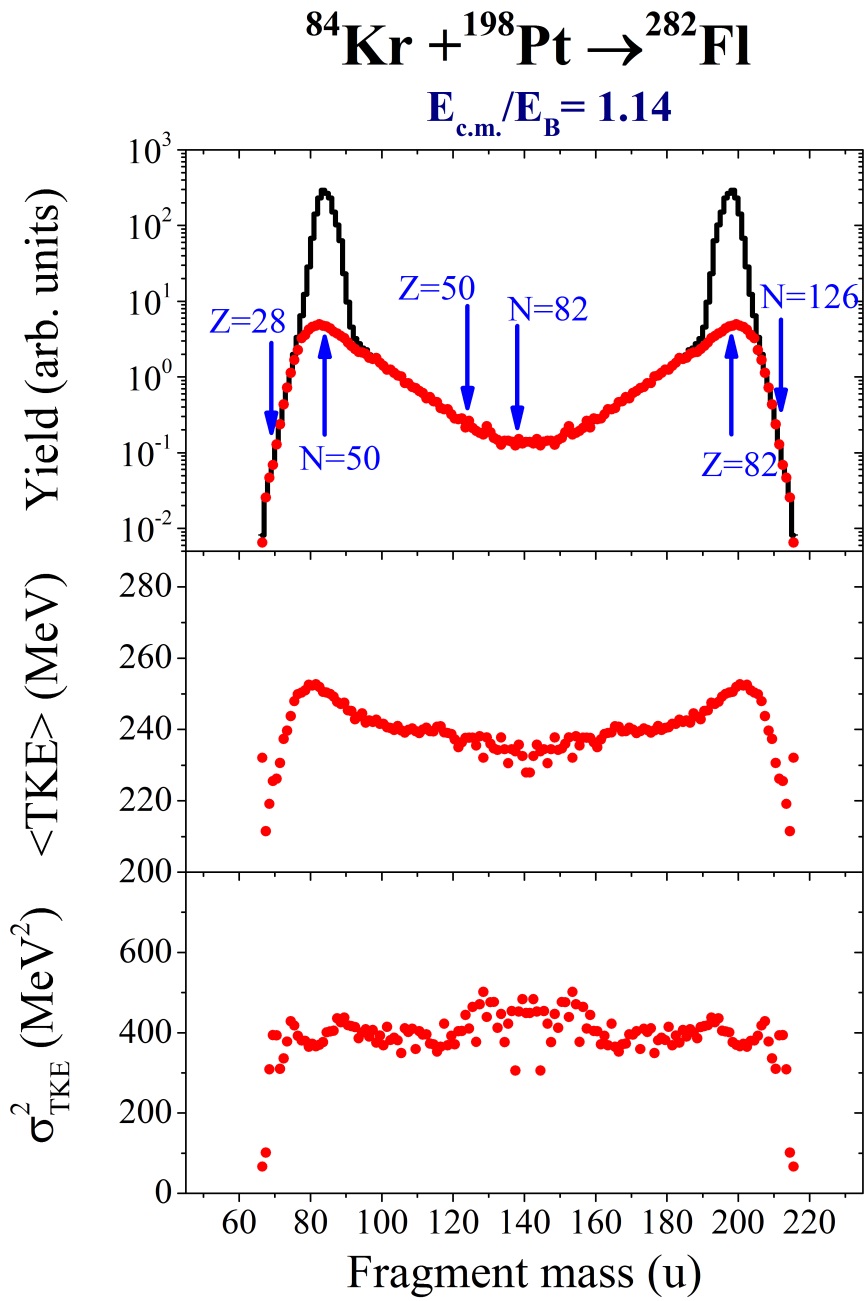 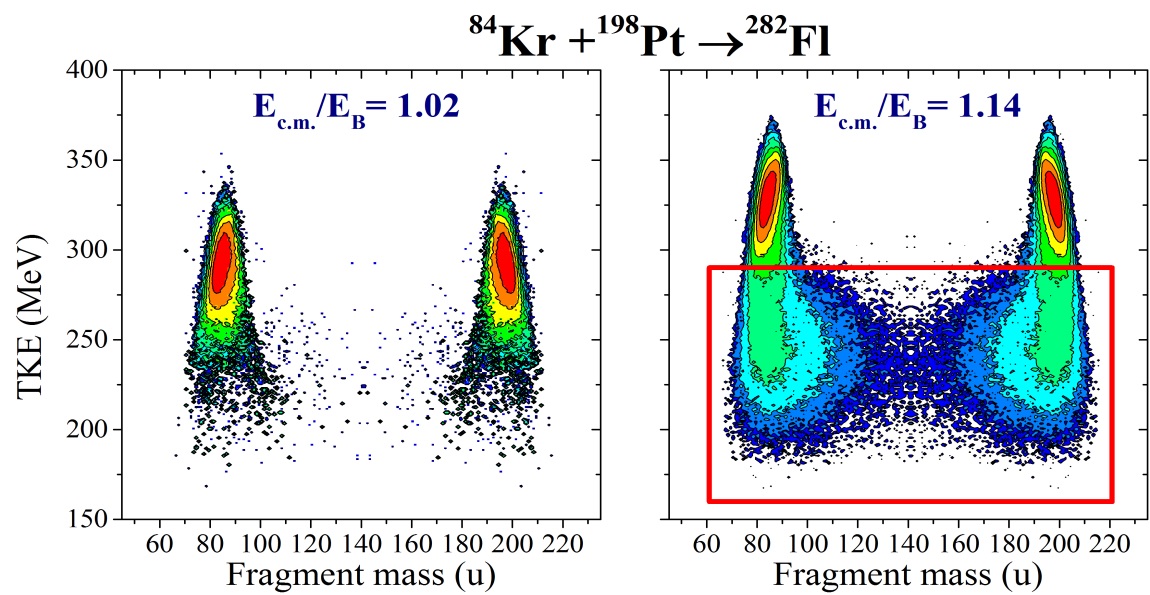 The CN-formation cross section in this reaction is extremely small due to large Coulomb repulsion in the entrance channel (Z1Z2=2808). The contribution of symmetric fragments is about 3.6% at E/EB=1.14.  These fragments are formed in QF process. The average TKE and its dispersion virtually do not depend on the fragments mass. The dispersion of TKE is about 400 MeV2. This value is lower than in the case of the T + U and Cr + Th. 
TKE can be used as additional parameter (together with fragment mass) to estimate the contribution of CN-fission component in  capture cross section.
TKE distributions
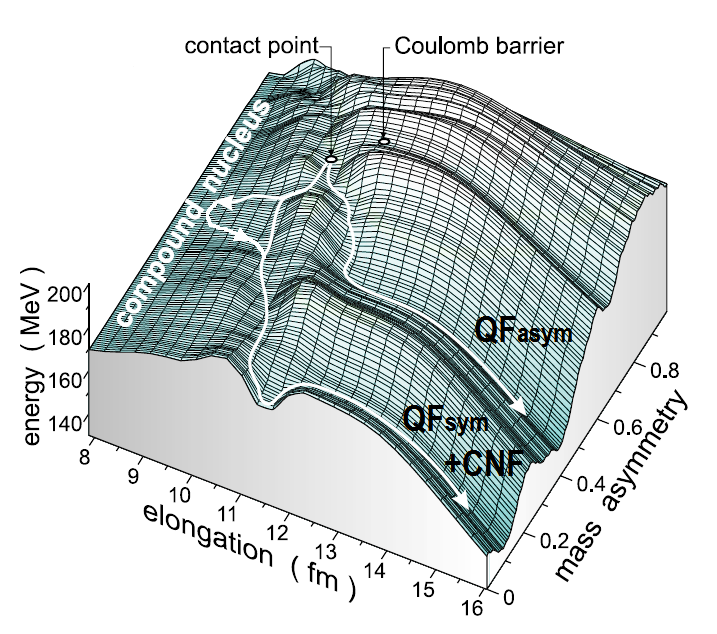 CNF
QFsym
QFasym
ACN /2±20 u
[Speaker Notes: It is clearly seen that the TKE distributions change markedly showing nearly Gaussian shape in the case of 36S and 48Ca ions and two-humped shape for the reactions with 48Ti and 64Ni. 
One may speculate about the presence of other processes together with the CN fission in the symmetric mass region for 36S, 48Ca, 48Ti, 64Ni + 238U reactions. 
We assume that the mass-symmetric fragments may be formed by three different modes: CN fission, symmetric QF (QFsym) and a tail of asymmetric QF process. 
To evaluate the contribution of the CN-fission process in the symmetric mass region we decomposed the TKE distributions as a sum of three Gaussians. One of them is associated with the CN-fission process (filled region). We fix mean value and variance of this component to the values obtained from the systematics
The low energy component is attributed to QFasym while the high energy one is connected with QFsym.]
TKE distributions
ACN /2±20 u
According to this decomposition of TKE distribution for the reaction 52Cr+232Th on QFsym (assuming the same distribution as for the Kr+Pt), QFasym and CNF (Viola systematics), the contribution of CNF is about 4% for fragments with mass ACN/2±20u.
QFasym
QFsym
CNF
The upper limit for CNF for the reaction 52Cr+232Th at energies 1.15EB is only 0.4% from capture CS. The estimated CNF cross section for the reaction 48Ca+238U is about 15% from capture cross section. 

48Ca+238U 52Cr+232Th CNF CS  drops more than 40 times!
[Speaker Notes: It is clearly seen that the TKE distributions change markedly showing nearly Gaussian shape in the case of 36S and 48Ca ions and two-humped shape for the reactions with 48Ti and 64Ni. 
One may speculate about the presence of other processes together with the CN fission in the symmetric mass region for 36S, 48Ca, 48Ti, 64Ni + 238U reactions. 
We assume that the mass-symmetric fragments may be formed by three different modes: CN fission, symmetric QF (QFsym) and a tail of asymmetric QF process. 
To evaluate the contribution of the CN-fission process in the symmetric mass region we decomposed the TKE distributions as a sum of three Gaussians. One of them is associated with the CN-fission process (filled region). We fix mean value and variance of this component to the values obtained from the systematics
The low energy component is attributed to QFasym while the high energy one is connected with QFsym.]
Fusion Probability in Cold and Hot fusion reactions
[Speaker Notes: Fusion probability in cold (spherical target nuclei) and hot fusion (strongly deformed target nuclei) reactions at energies above the Coulomb barrier in dependence on the mean fissility parameter of the reaction, deduced from the present analysis of mass-energy distributions, is shown. 
The solid and dashed lines are the descriptions of P 0CN for hot and cold fusion reactions with an equation proposed by Zagrebaev 

The fusion probabilities decrease exponentially with increasing mean fissility parameter both for cold and hot fusion reactions but with different rate. 
In the interactions of deformed nuclei the orientation effect plays an important role in the evolution of dinuclear system.
Such different behavior of the P 0CN dependence on mean fissility parameter for the reactions with spherical and strongly deformed target nuclei may be explained by the orientation effect. 
In the case of spherical target nuclei the fusion probability is higher up to the values of mean fissility parameter xm ≈ 0.8, for the larger values of xm the fusion probability sharply decreases as compared to the reactions with strongly deformed target nuclei. 
In the reactions with strongly deformed nuclei, QF starts to suppress CN formation at the lower values of xm (~0.7) as compared to the reactions with spherical targets due to the contribution of near-tip collisions, while for xm > 0.8 the near-side collisions give a gain in fusion probabilities even at large values of Z1Z2.

Notice that the fusion probabilities obtained from the analysis of mass-energy distributions of fissionlike fragments refer only to the upper limit  
In estimating the fusion probability it is important to take into account the ang distr. But there is no model for QF and no detailed exp data]
Mass and Energy distributions              in the reactions with U target
200 u
208 u
210 u
215 u
[Speaker Notes: the mass and energy distributions of binary fragments  at energies near the Coulomb barrier
The reaction products having masses close to those of projectile and target are identified as quasielastic and deep-inelastic events in the total kinetic energy-mass (TKE, M) matrix, and we will not consider them. Reaction products lying between elastic peaks can be identified as totally relaxed events, i.e., as fission (or fissionlike) fragments. We have outlined them by solid lines in the panels. Henceforth we consider the properties of these events only.

At first sight the distributions for the reaction 48Ti + 238U are similar to those for the reactions with 48Ca ions: the wide two-humped shape with large QF component peaked around the mass 208-210 u. In the case of 36S + 238U reaction the asymmetric QF (QFasym) peaks around masses 200 u, and for the 64Ni + 238U shifts to the heavier mass 215 u.
Generally, in heavy-ion-induced reactions the formation of QFasym fragments is connected with the strong influence of the nuclear shell at Z = 82 and N = 126 (doubly magic lead)
the deviation the QF fragment masses from 208 u is due to the influence of the shells in light fragment Z = 28 and N = 50.]
Mass distributions
Zt Zp
36S+238U
1472
48Ca+232Th,238U, 244Pu, 248Cm
1840
27 u
64Ni+238U
38 u
2024
25 u
G.N. Knyazheva, I.M. Itkis, E.M.Kozulin
J. Phys. Conf. Series 515 (2014) 012009
2576
12 u
Driving potentials are calculated 
Using NRV(nrv.jinr.ru)
[Speaker Notes: the mass distributions of fissionlike fragments for the 36S, 48Ca, 48Ti, 64Ni + 238U reactions at energies near and above the Coulomb barrier are shown together with The driving potentials calculated at contact configuration in the diabatic approximation using the proximity model with the help of Nuclear Reaction Vision project (NRV) 
For the 36S -ions-induced reaction the positions of minima of the driving potential agree with the positions of peaks in the experimental asymmetric QF mass distribution, while for the reactions with 48Ti and 64Ni the QFasym peak is shifted to the more asymmetric masses compare to the minimum of the driving potential.
It is clearly seen that in the case of the reactions with 36S and 48Ca ions the width of asymmetric QF peak increases with increasing interaction energy, while the mass distributions of fissionlike fragments formed in the reactions with 48Ti and 64Ni ions virtually do not change with the growing interaction energy.
Recently the time scale for QFasym process have been estimated [G.N. Knyazheva, I.M. Itkis, E.M.Kozulin, J. Phys. Conf. Series 515 (2014) 01]  From the analysis of QF mass distributions for the systems 36S, 48Ca, 64Ni + 238U it was found that the interaction time decreases exponentially with increasing Z1Z2 of the system
The shift of QFasym peak in mass distribution to more asymmetric masses as well as the narrowing of its’ width for the reactions with 48Ti and 64Ni ions as compared to the reactions with 36S and 48Ca ions may be explained by the shorter interaction time for the 48Ti and 64Ni ions induced reactions due to the larger Coulomb repulsion in the reaction entrance channel.]
Symmetric fragments cross sections
ACN /2±20 u
[Speaker Notes: As a first step to evaluate the CN-fission cross section the contribution of fragments with masses ACN/220 u can be considered.
We may expect that the mass distributions of the CN-fission fragments can have the symmetric Gaussian shape with the standard deviation of about 20 u ( as Hs) as predicted by the liquid drop model, or asymmetric shape caused by the influence of the closed shells with Z = 50 and N = 82 as in the case of low energy fission of actinides  But in both cases the width of CN-fission fragment mass distributions does not exceed 40 u and the choice of the mass range of ACN/220 u is reasonable.

The relative contributions of the symmetric fragments with masses ACN/220 u into the capture cross section (fragments inside the rectangles in the (TKE, M) distributions) for the reactions of 238U with 36S, 48Ca, 48Ti and 64Ni ions as a function of energy above the barrier are shown

For the reactions under study the barrier for tip collisions is about 0.94 of the Coulomb barrier value and for the side collisions is about 1.03
At energies below the barrier for the side collisions the contribution of symmetric fragments increases with increasing collision energy, while above the barrier the yield of symmetric fragments increases with increasing collision energy for the reactions with 36S and 48Ca, and does not change virtually for the reactions with 48Ti and 64Ni.]
Fusion probability in the reactions with strongly deformed nuclei
PCN ( Ec.m.) = P0 / {1 + exp [ α ( β – Ec.m./EBass ) ] }
[Speaker Notes: PCN is defined as the probability for CN formation from the configuration of two nuclei in contact. As it was mentioned above, the cross section of the evaporation residues is approximately a few picobarns for these reactions. 
Thus we deduced the fusion probability using the measured mass-energy distributions as the ratio between the number of events attributed to CN fission in the framework of the present analysis and all fissionlike fragments

The fusion probabilities obtained from the analysis of mass-energy distributions of fissionlike fragments for the reactions with strongly deformed target nuclei: 48Ca + 154Sm, 36S + 238U, 48Ca + 238U, 244Pu, 248Cm, and 48Ti + 238U in dependence on the energy above the Bass barrier 

The deduced values of PCN  in dependence on the interaction energy may be approximated by the simple formula proposed by Zagrebaev for fusion probability of cold fusion reactions
P0, α and β are empirical constants
The differences between the estimated values of PCN and the results of the fitting procedure are typically 2–5% and do not exceed 10%.]
Capture and fission cross sections
[Speaker Notes: The absolute differential cross sections for all fissionlike events observed in the reactions 36S, 48Ca, 48Ti, 64Ni + 238U were measured at an angle θc.m.  90 at energies near the Coulomb barrier. 
Capture cross sections σcapture for all fissionlike events were estimated assuming that the angular distribution is proportional to sin-1θc.m.     This procedure seemed the most reasonable since detailed angular distributions are not available at present, as well as any model (theory) for the angular distribution of fragments produced in the QF process

The cross sections for the formation of symmetric fragments with masses ACN/2±20 u as well as CN-fission cross section σff deduced from the obtained fusion probabilities and capture cross sections are also presented (dashed-dotted lines)
The capture cross sections decrease at the transition from 36S ions to 64Ni. 

At energies above the barrier the capture cross sections for the reactions 36S + 238U and 48Ca + 238U are close to the geometrical cross sections, while for the 48Ti + 238U reaction it is about 60% of geometrical cross section and about 15% in the case of the 64Ni ions.]
Capture and upper limit for fusion-fission cross sections
48Ca  48Ti
Factor ~7
[Speaker Notes: The CN-fission cross section decreases with increasing effective fissility parameter of the system more crucial than the capture cross section. 
CN-fission cross section decreases by several orders of magnitude at the transition from 48Ca to 64Ni ions, and at energies above the barrier it decreases from tens of millibarns to hundreds of microbarns. 

In the reaction 48Ti + 238U  286Fl* the CN-fission cross section is about 7 times lower 
as compared to the reaction 48Ca + 244Pu  292Fl*]
Fission barrier for heavy and superheavy nuclei
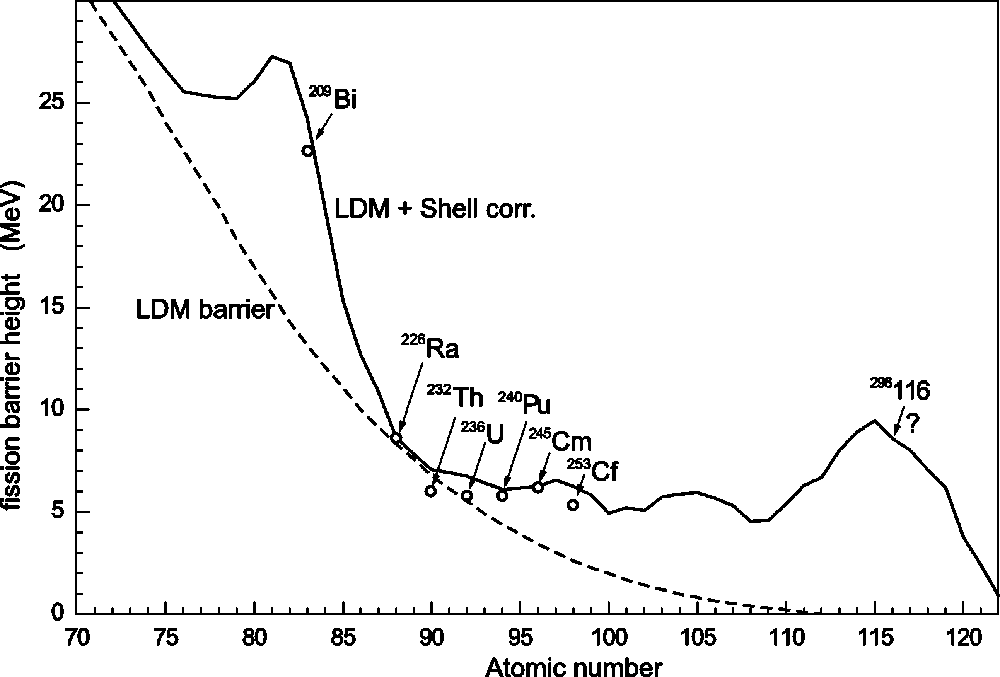 Fission barrier of superheavy nuclei
Theory
Experiment
The fission barriers of superheavy nuclei with Z=112-116 and N~180 are really quite high, which results in their relative high stability.
Neutron and -emission as probe FF/QF
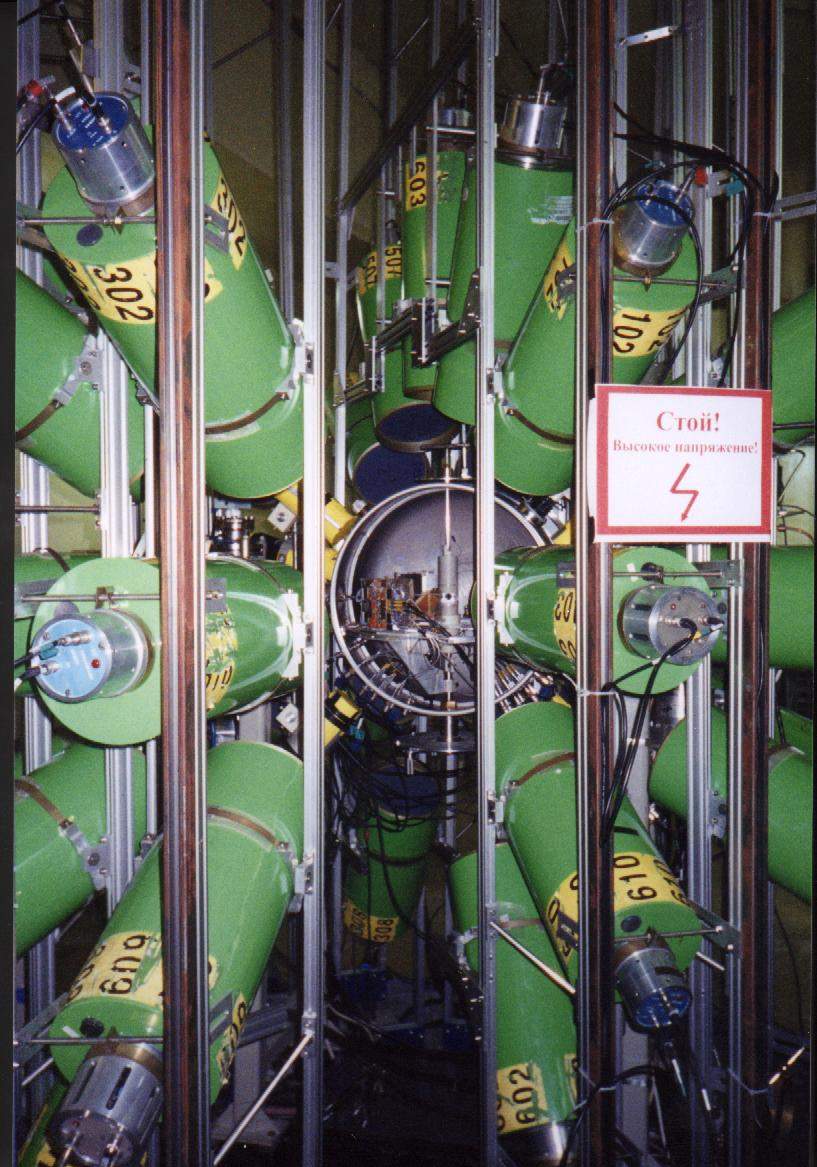 Total neutron multiplicities as function of atomic number of compound nuclei produced in the reaction with 26Mg, 48Ca and 58Fe-projectiles
Neutron multi-detectors “DEMON” with trigger of fission fragments “CORSET”
Shell effects manifestation
Search for superheavies
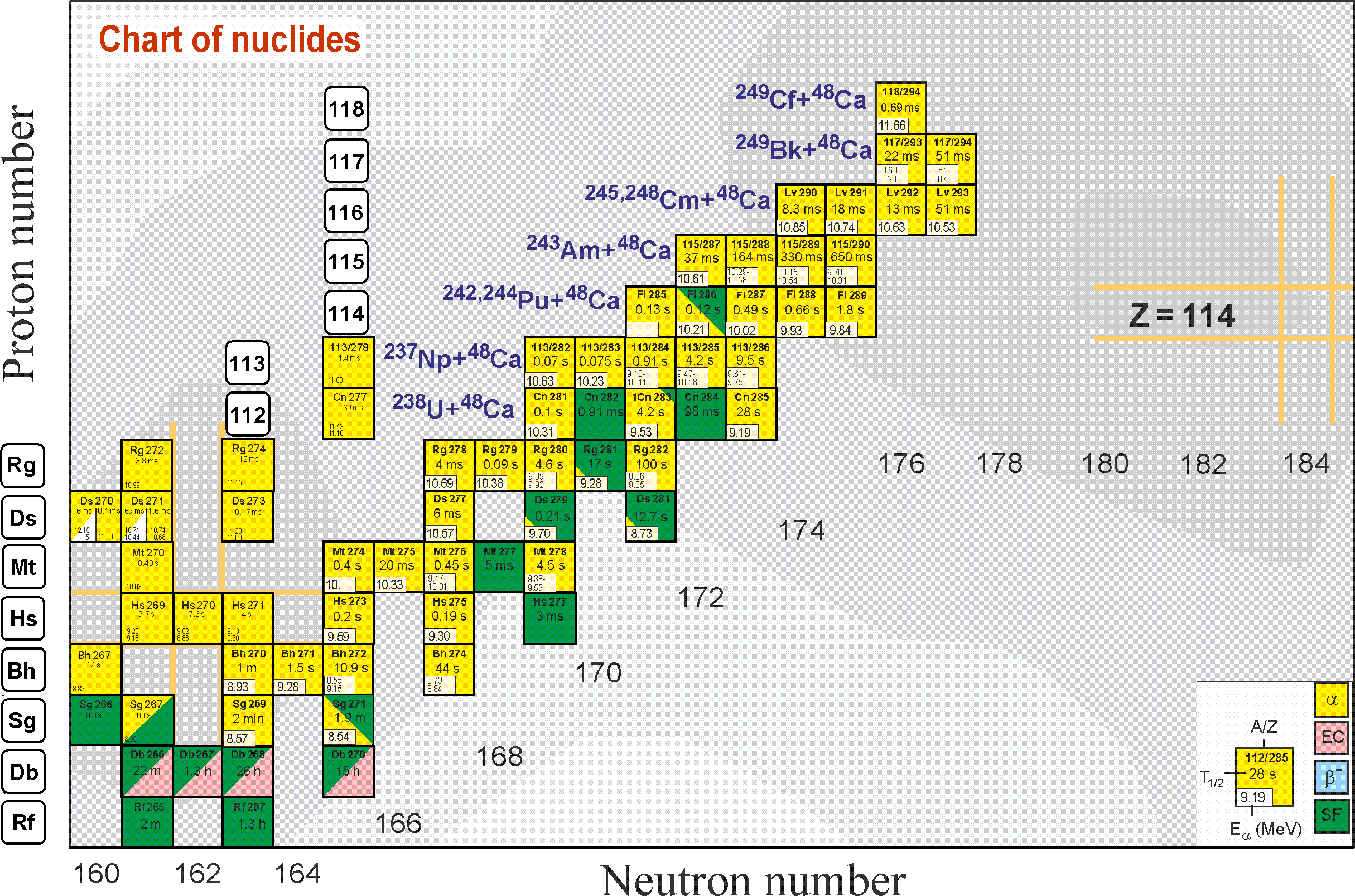 Ti, Ni, Fe
[Speaker Notes: 50 years ago  The existence of island of stability in the region of nuclei with Z = 114 and N = 184 was predicted theoretically [A. Sobiczewski, F. A. Gareev, and B. N. Kalinkin, Phys. Lett. 22, 500 (1966)]
That caused the experimental investigations in the field of the superheavy element (SHE) synthesis. 
Nowadays more than 30 isotopes of superheavy elements with Z = 108-118 have been synthesized both in cold an hot fusion reactions
In the Flerov Laboratory of Nuclear Reactions a great success was achieved in the synthesis of superheavy elements in hot fusion reactions of 48Ca ions with actinide target nuclei.
One of the possible pathways to synthesize new isotopes of superheavy elements with Z = 118-126  is the reactions of actinide targets with Ti, Fe and Ni ions.]
SHE in the reactions with Fe and Ni ions
E*CN ≈ 45 MeV
ACN/2±20
Zt Zp


1840







2444





2576
Y(ACN/2±20)=12%
70%
~1-2 pb
34 u
Y(ACN/2±20)=8%
2%
22 u
0.2%
Y(ACN/2±20)=4%
11 u
Inverse Quasifission
‘Normal’ QF
‘Inverse’ QF
~10 µb
Ec.m.-TKE >50MeV
V. Zagrebaev and W. Greiner, J.Phys.G 34, 2265 (2007)
[Speaker Notes: The interest in damped collisions of heavy nuclei is conditioned by a search for new ways of production of neutron-rich superheavy nuclei. The inverse (antisymmetrizing) quasifission process was proposed to produce SHE in collisions of transactinides [V.I. Zagrebaev et al., Phys.Rev.C 73, 031602 (2006)]. The role of shell effects in inverse QF can be studied in the experiments with less heavy nuclei [V. Zagrebaev and W. Greiner, J.Phys.G 34, 2265 (2007)].
The binary reaction channels in the reactions 156,160Gd+186W at the Coulomb barrier energy have been investigated. In these reactions projectile nucleus has to transfer about 22 nucleons to the target to form the fragment with mass around 208 u (double magic lead)

The enhanced yield of products with masses 200-215 u (mass transfer of 20-25 nucleons) was observed for both reactions 156,160Gd +186W. The enhancement found in the yield of products with masses heavier than the target mass conﬁrms the important role of the double magic Pb shell in inverse quasifission process in low-energy damped collisions]
Summary
Fusion probabilities PCN have been estimated for the reactions with actinide nuclei.
At subbarrier energies PCN is strongly suppressed for these reactions. This suppression is the larger the heavier a system. At above-barrier energies PCN decreases exponentially when the mean fissility parameter xm increases.
It was found that the fusion probability in the reactions with actinide target nuclei (strongly deformed) is several orders of magnitude higher than in the case of cold fusion reactions at the same value of mean fissility parameter for the systems with xm > 0.8.
The capture cross section decreases with increasing effective fissility parameter for the systems with xeff > 0.75 due to the large Coulomb repulsion in the entrance channel. The transfer process becomes dominant for the systems with xeff > 0.8. Besides, the capture cross section decreases more slowly for the reactions with U target nucleus compared with Pb nucleus.
Thank you for attention!
+ 238U
208Pb [R. Bock et al., Nucl. Phys. A 388, 334 (1982)]
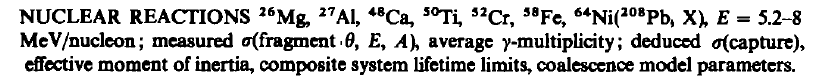 238U [J. Toke et al., Nucl. Phys. A 440, 327 (1985)]
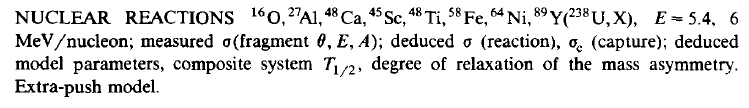 L. Corradi et al., Phys. Rev. C 59, 261 (1999).
Multinucleon transfer processes in 64Ni+238U     Elab=390 MeV
total transfer cross sections, amounting to sigma_tr=670 mb